Chapter
7
Inland Boating
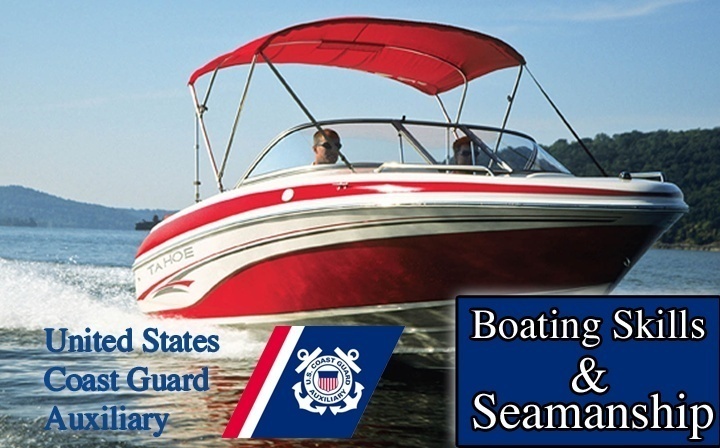 1
Copyright 2014 - Coast Guard Auxiliary Association, Inc. 14th ed.
Chapter
7
Inland Boating
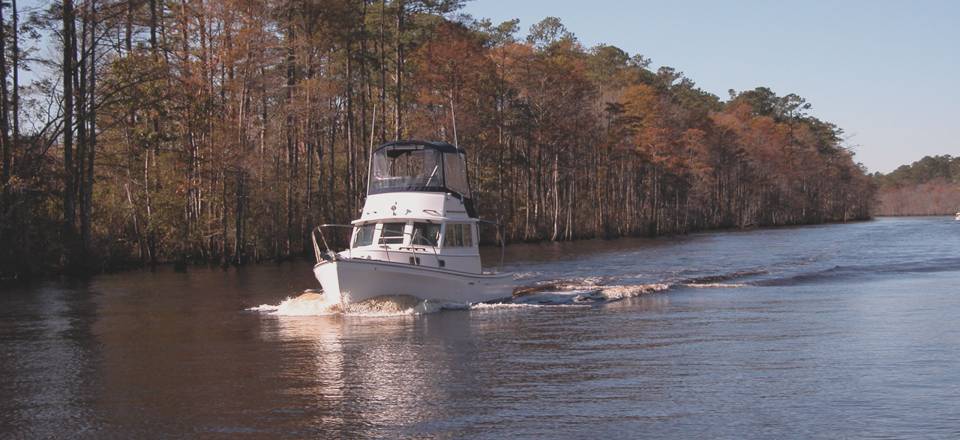 2
Lesson Objectives
Nature of inland waters
Navigation Rules
Aids to Navigation
Crossing and Passing Daymarks
Hazards
River charts
Navigating inland waters
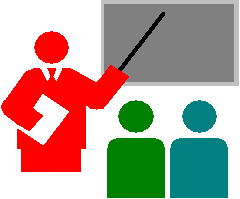 3
Inland Boating
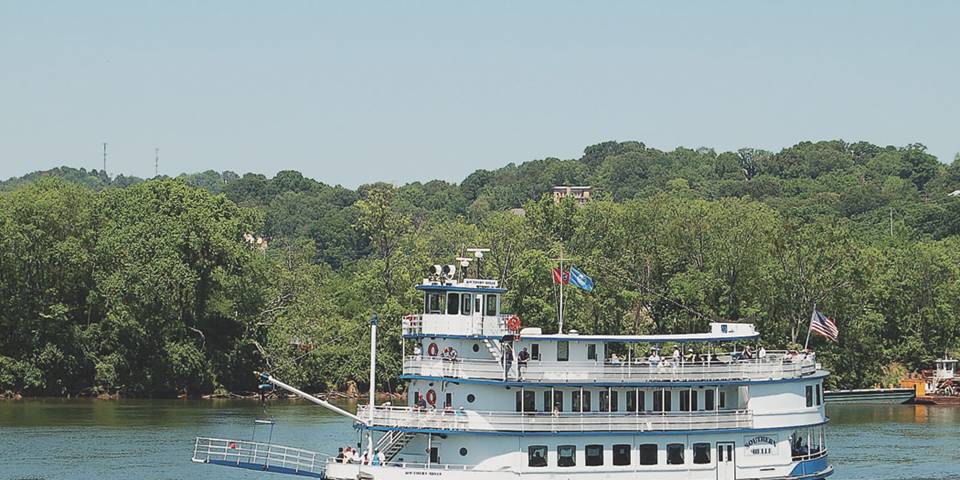 Inland Waters include Rivers, Lakes and Canals
Maintained by Army Corp of Engineers
4
Inland Waters
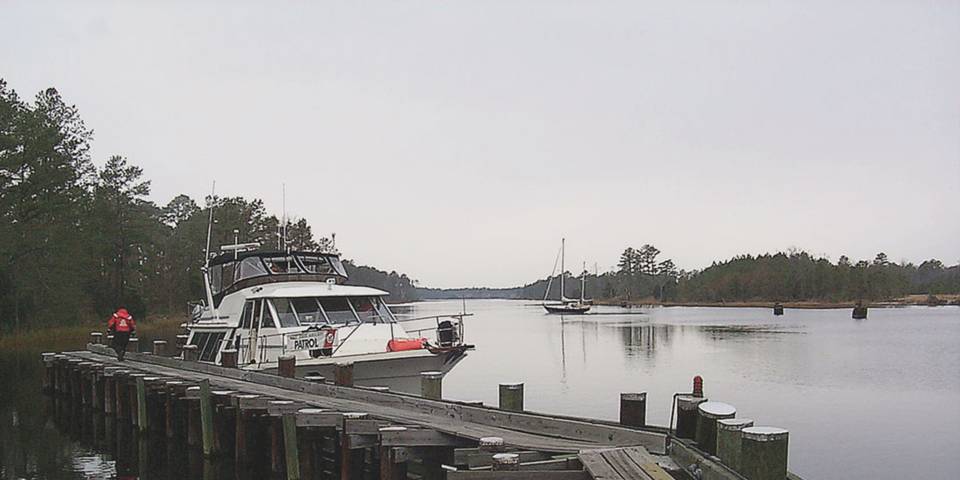 Rivers – May be considered Navigable or Navigable Waterways 
Include Great Lakes and ICW
Lakes – Natural, Impounded, Dammed
5
Inland Navigation
Inland Rules (chapter 6)
In force on navigable waters inland of the demarcation lines. 
Use common sense on ALL rivers and waterways
ATONS
US Aids to Navigation System
6
Inland Navigation
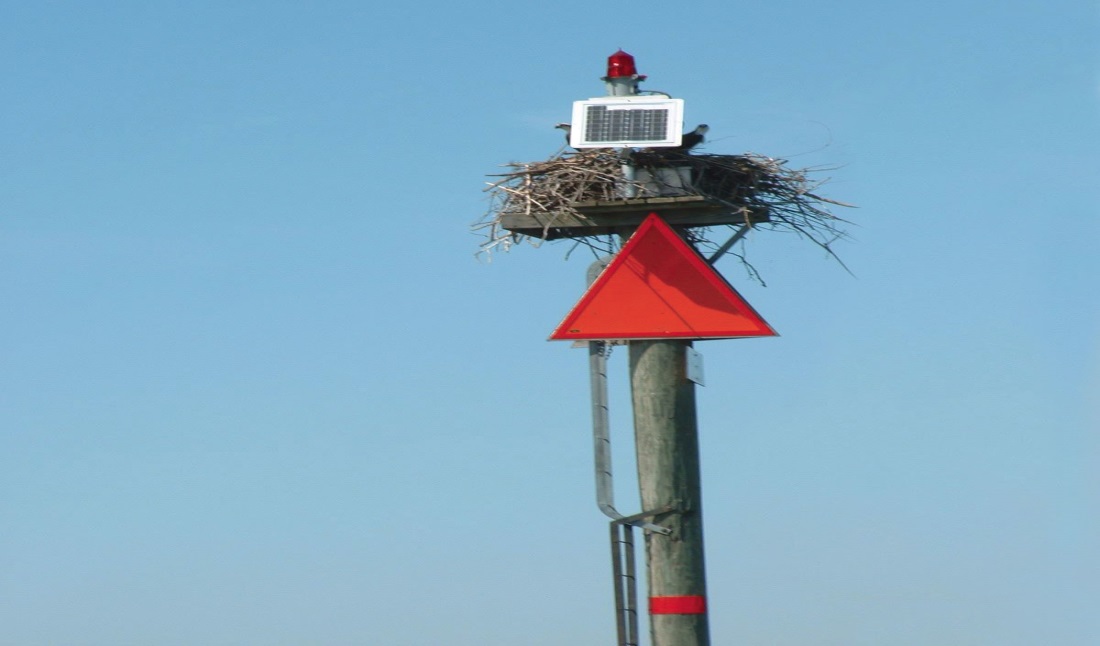 Western Rivers ATONS
Right descending bank
Left descending bank
Passing Daymarks
Crossing Daymarks
Diamond shape
Green and white checkerboard
Red and white checkerboard
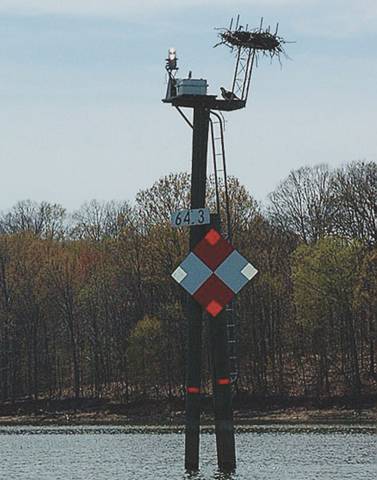 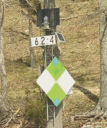 7
Inland Navigation
Western Rivers ATONS
Charts do not show navigation lights
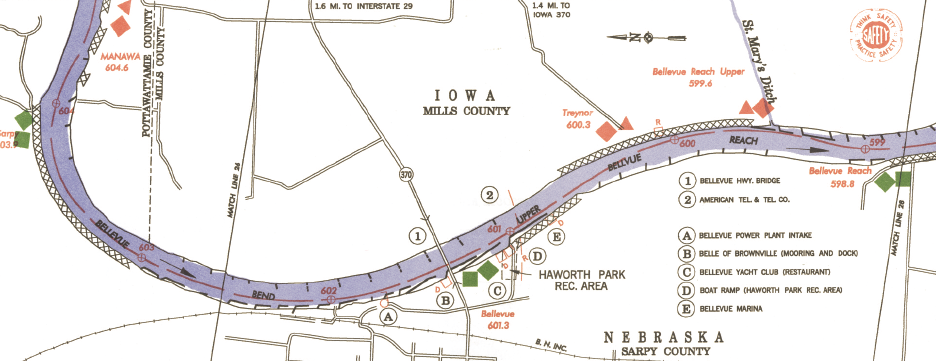 8
Inland Navigation
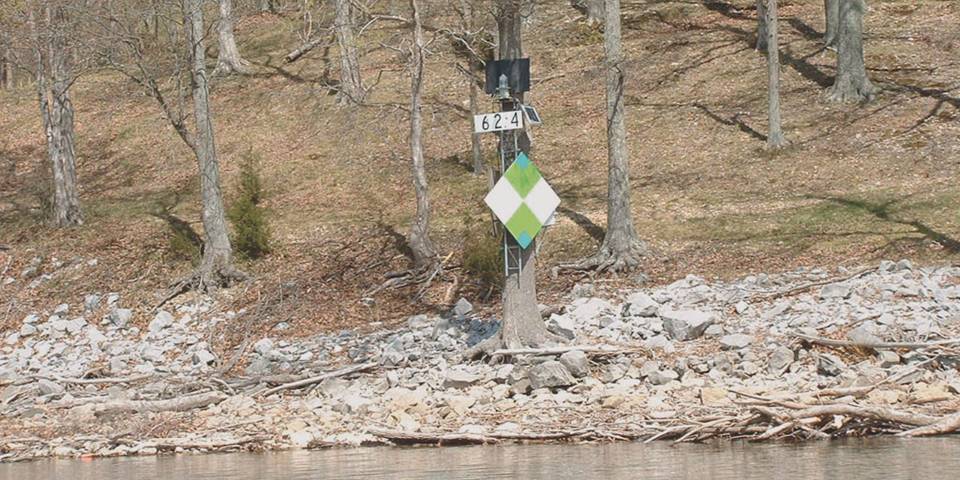 Western Rivers ATONS
Mississippi River and its tributaries
Channel on side with Daymark
9
Inland Navigation
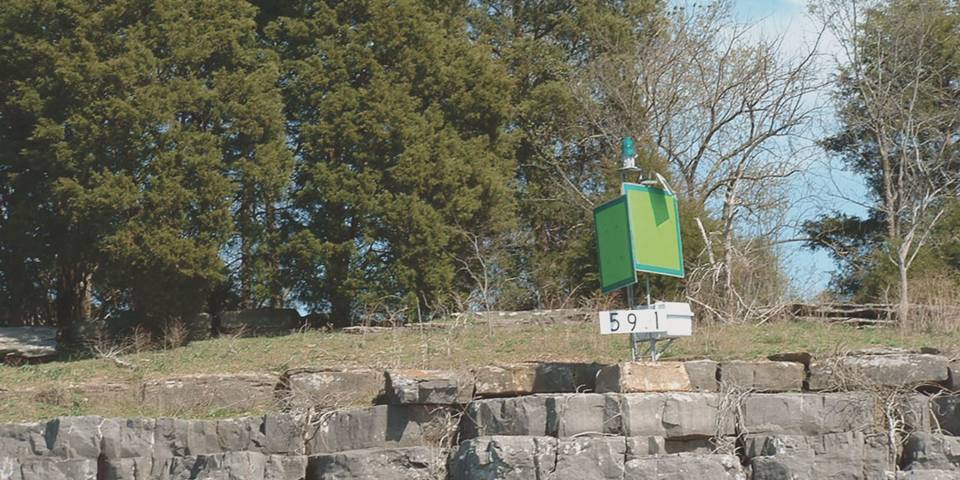 Western Rivers ATONS
Mile Markers
Passing Daymarks
Buoys are not marked on chart
10
Inland Navigation
Uniform State Waterways Marking System
Three types of markers
Regulatory
ATONS
Mooring
11
INFORMATION and REGULATORY
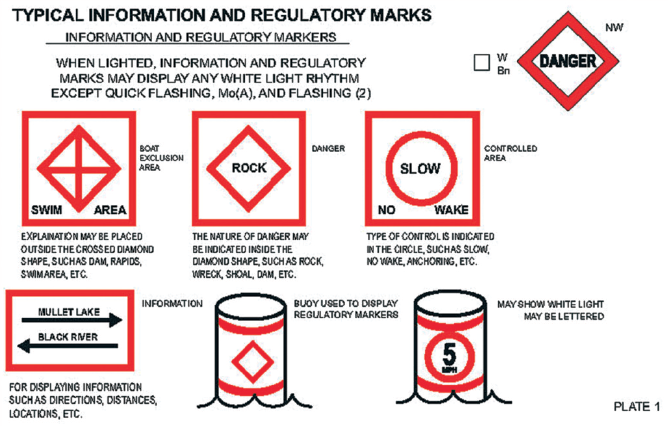 12
Inland Seamanship
Changing water depths and current speeds represent dangers
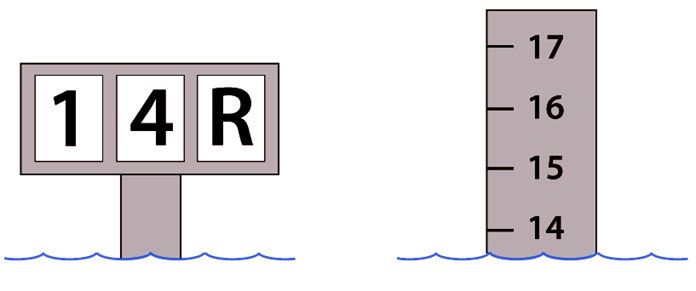 13
Inland Seamanship
Hazards of lakes
Spring fed lakes present hypothermia risks
Submerged objects
Lake water levels
During high water be aware of low overhead clearances
Down stream of Dams turbulent and  dangerous
Learn Local Conditions!
14
Student Activity
As you travel upstream which bank is on your Port side?
Right
Left
Left Descending Bank
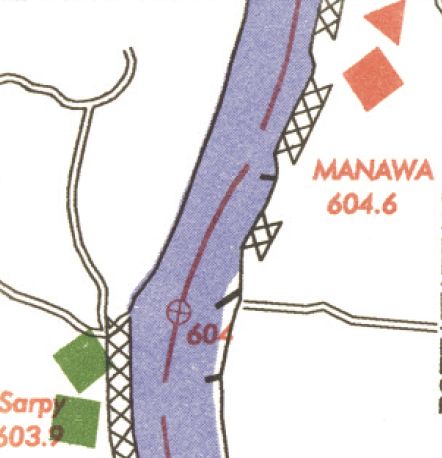 Right Descending Bank
Right
15
River Currents
River Currents
Can be quite strong
Are concentrated in the channel
Hinder movement up stream
Aid movement down stream
May run in different directions at different depths
Right of way given to down bound vessels
16
River Currents
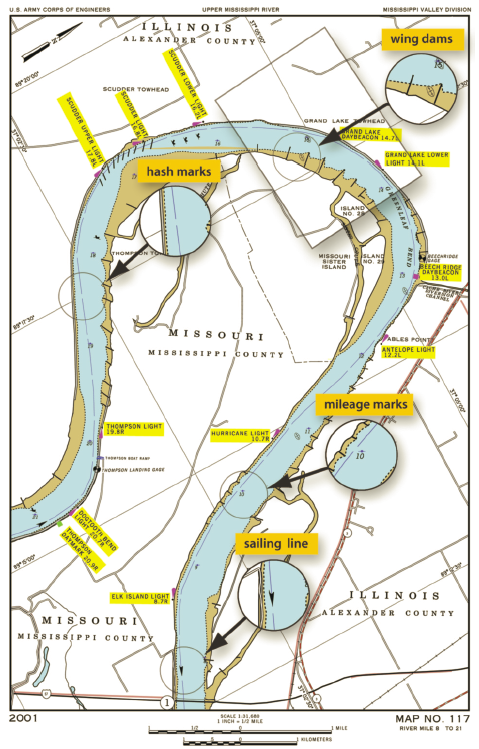 River bends
Outside bend  (usually deeper)
Inside bend
Differences can cause eddies and slack water
Reduce speed as wake can erode banks
17
River Currents
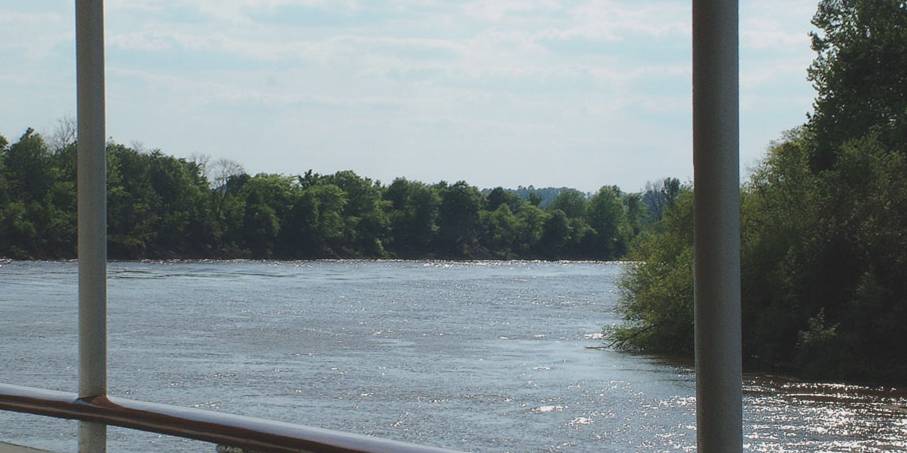 Other river challenges
Entering a current
River debris
18
Maintaining Inland Waterways
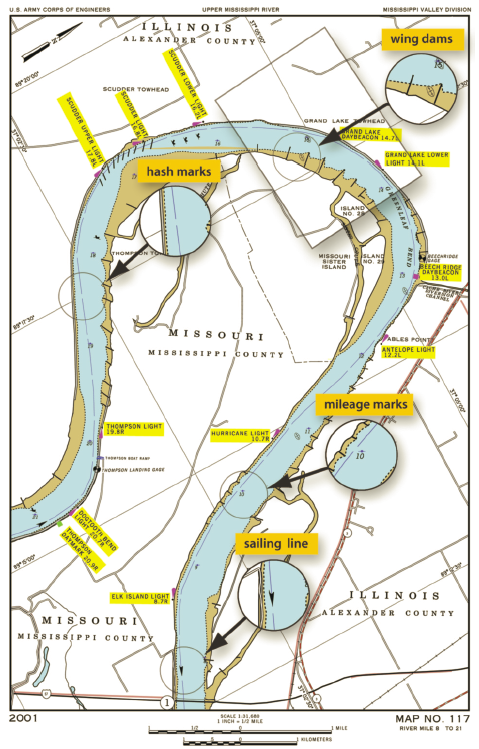 Corp of Engineers
Creates charts
Levees
Revetments
Facing of stone or concrete
Wing Dams or Dikes 
Direct current into channel
Beware that river courses change!
19
Maintaining Inland Waterways
Dredging
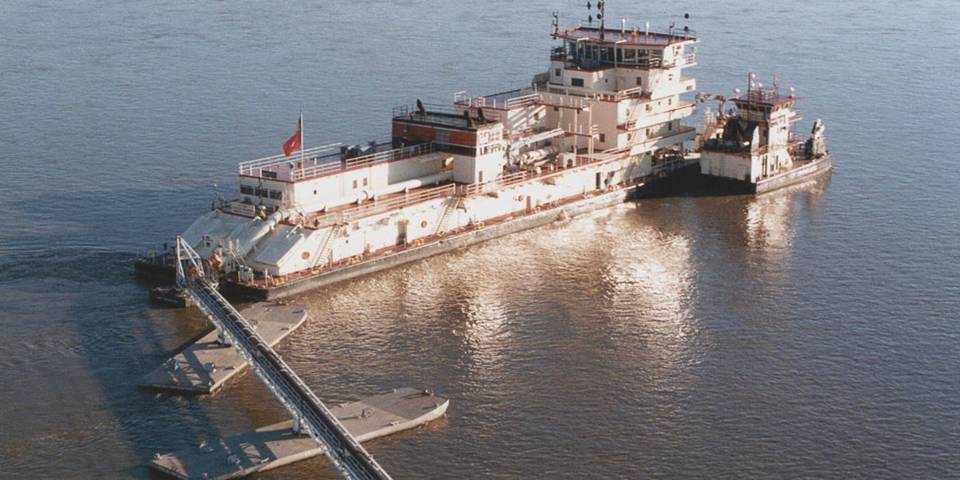 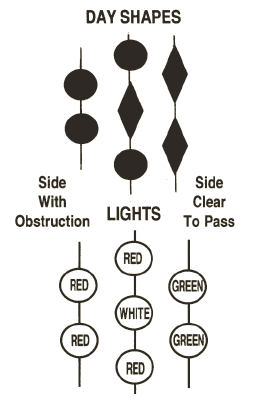 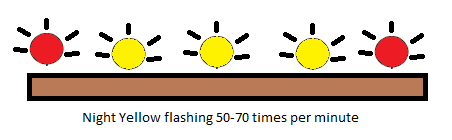 20
Dams
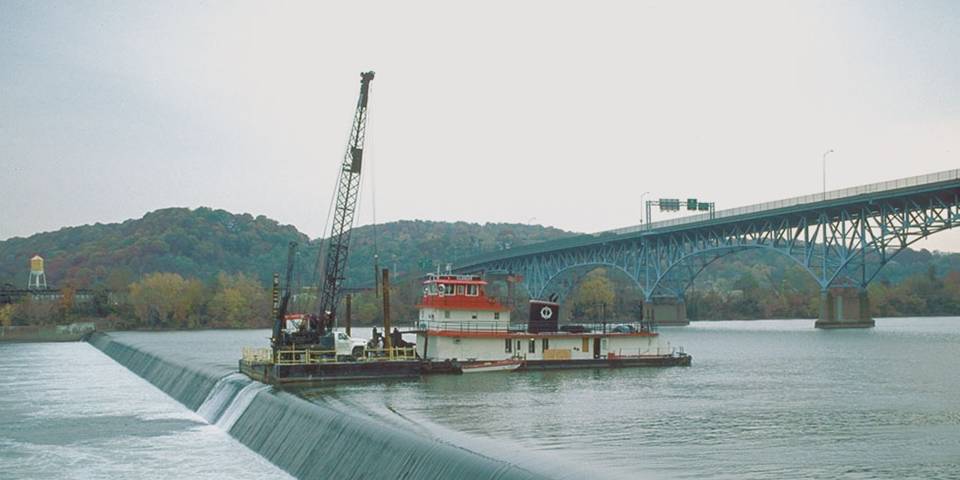 Lowhead Dams
Present on many rivers
Most dangerous for boaters
Dangerous backwash
Escape difficult if caught in the “boil”
Swim under and down stream
Know where they are and avoid them
21
Lowhead Dam
“Efficient, Self-operating Drowning Machines”
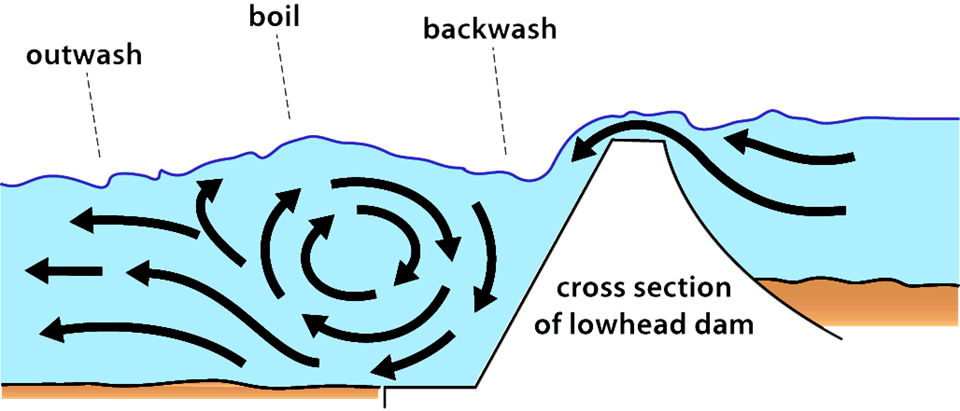 22
High Dams
Stay out of restricted areas
Marked by signs, buoys, and/or flashing lights
Upstream – strong undertows
Downstream – tailrace boils & backwash
Dam gates
Wicket gates
Tainter gates
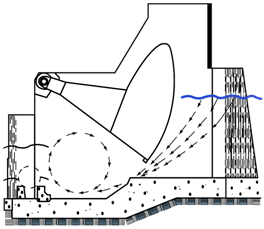 23
Fishing Below Dams
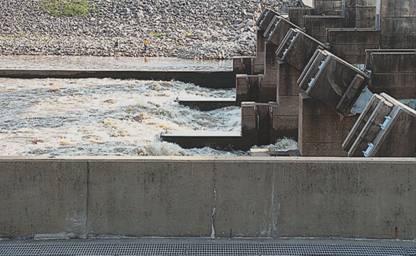 Dangerous
Tailrace
Hydroelectric turbines 
 Tailrace
White water below Dam
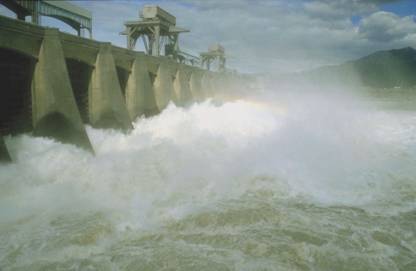 24
Locks
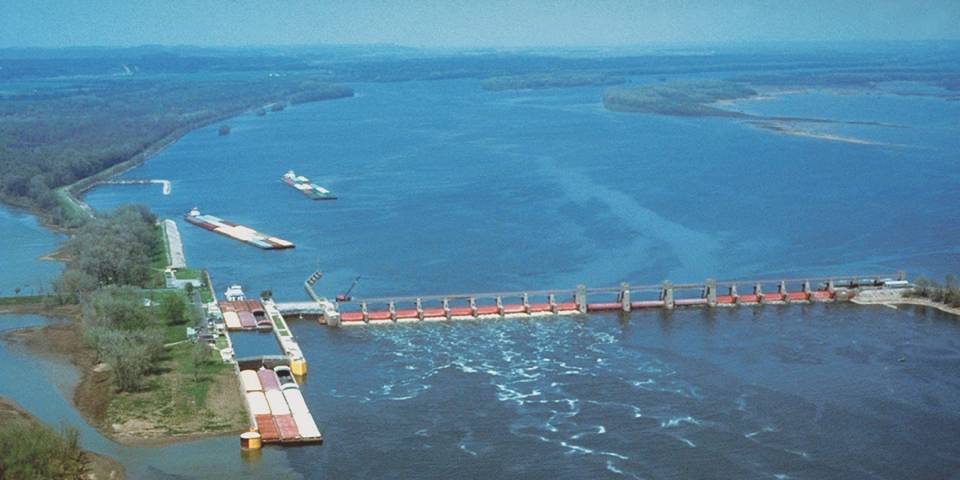 Used to raise and lower vessels passing from one body of water to another
25
Locks
Priority for use
Military use and mail packets
Commercial vessels
Recreational vessels
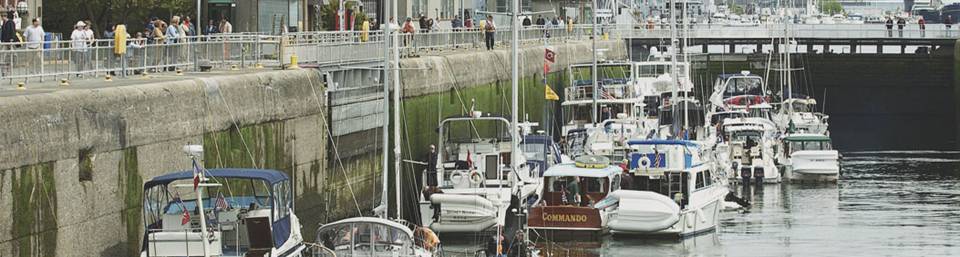 26
Lock Master
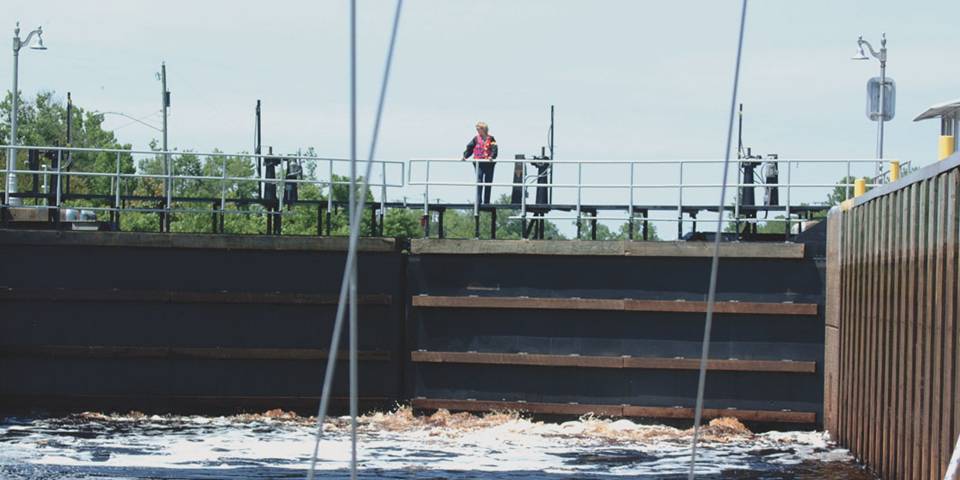 Lock Master can be reached on Ch. 16 then switch to working Ch. 13
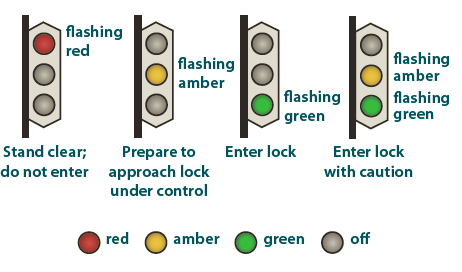 27
Locking Through
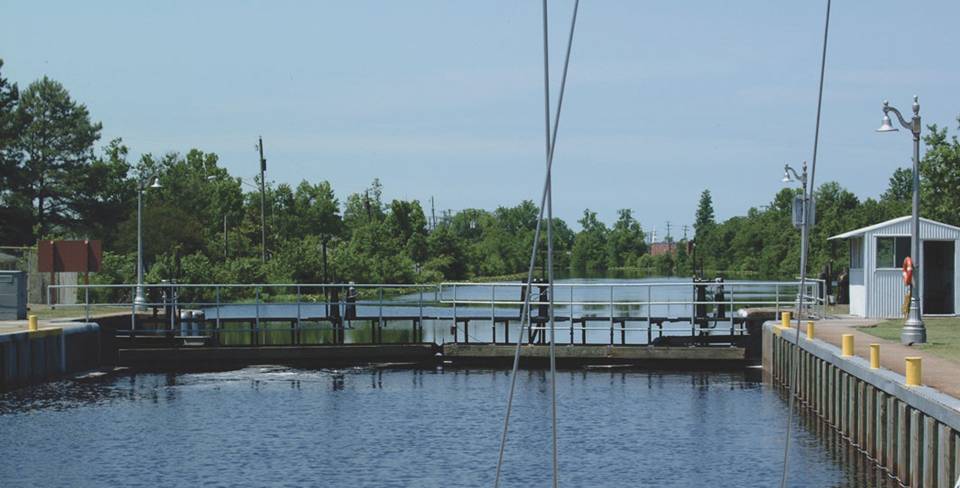 Wear PFD
Approach slowly
No  smoking
Tie up-use own lines and fenders
Move out slowly when permitted
28
Student Activity
What is the gravest danger in a dam? 
Tailrace
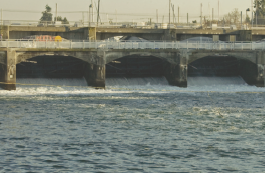 29
Commercial Traffic
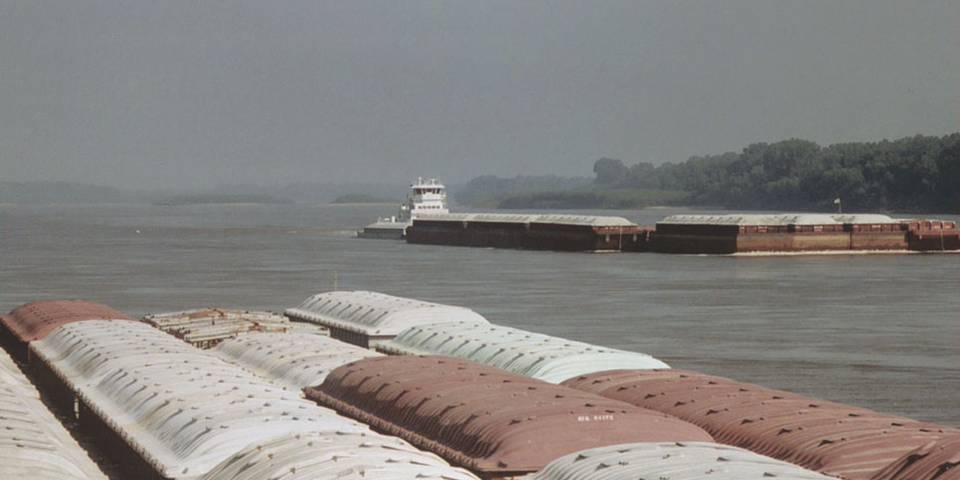 Beware – Ocean Going Tows can be found on many rivers
Watch out for the tow
Keep clear
Beware of prop wash
Blind spots
Danger zones
VHF communication Bridge-to-Bridge Ch. 13
30
Reprinted with permission from Seaworthy: Essential Lessons from BoatU.S.;s 20 year Case File of Things Gone Wrong by Robert A. Adriance”
Before You Go
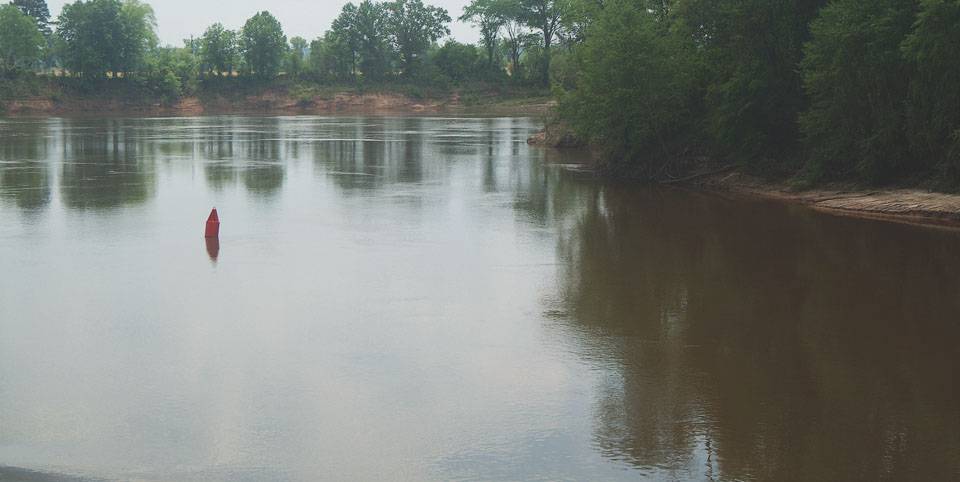 Study river’s chart
If moving from one fresh water body to another, observe precautions regarding non-native aquatic nuisance species (ANS)
Review drawbridge signals and regulations
Review Locks signals and regulations
All Local and State regulations
31
Thank you
Illustrations provided by McGraw Hill Education
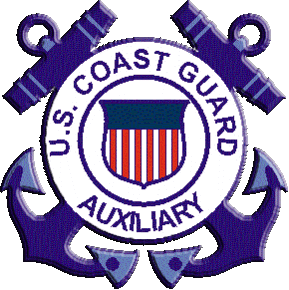 The
32